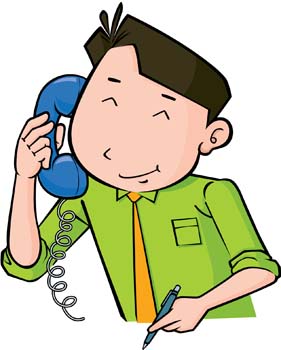 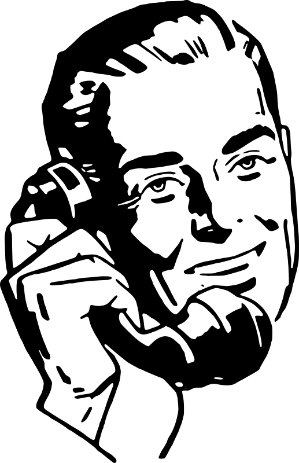 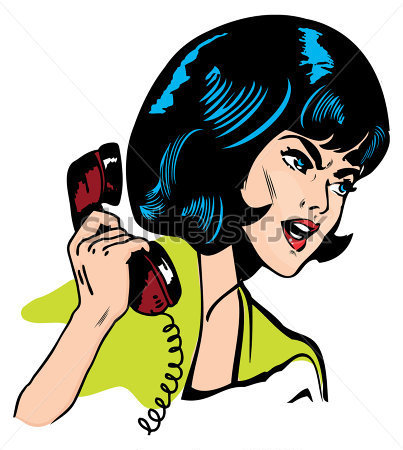 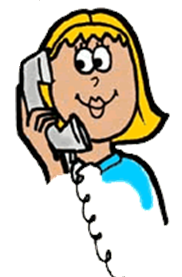 Ken
Steve
Megan
Ian
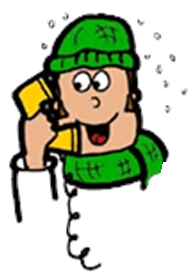 Kate
Brian
Luke
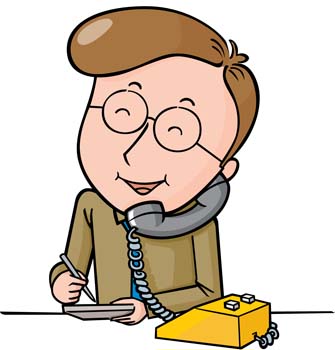 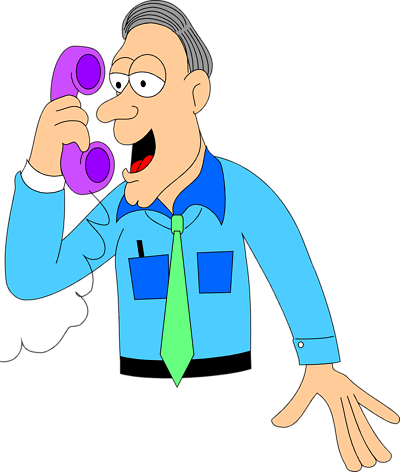 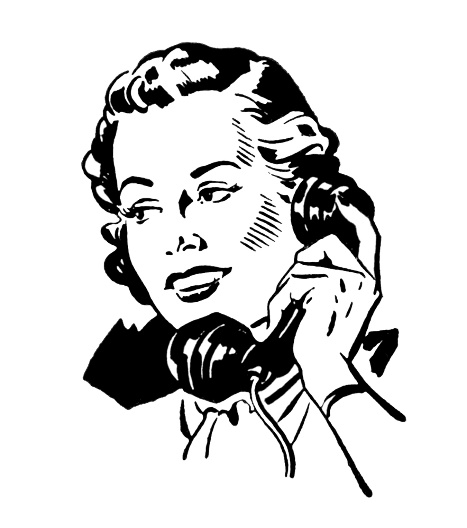 Sarah
Jenny
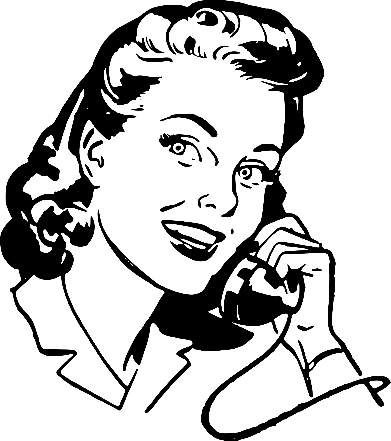 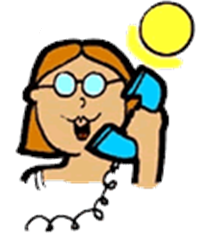 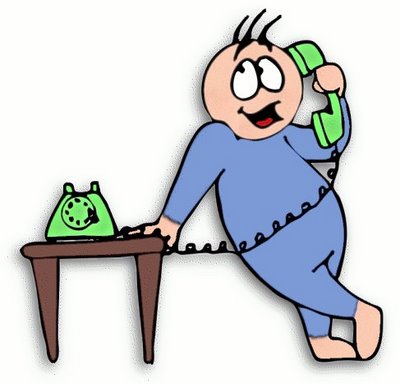 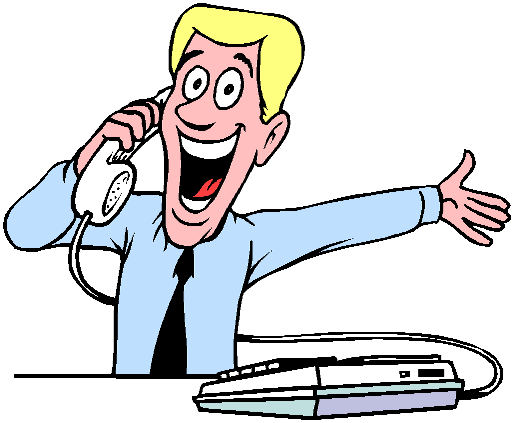 Ernie
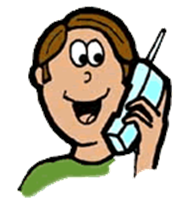 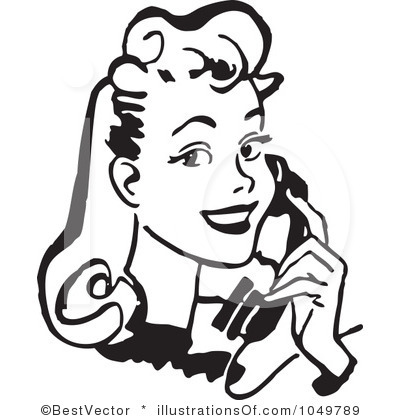 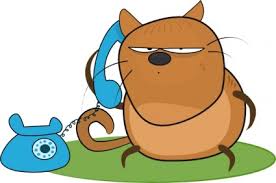 Lacy
Jeff
Kitty
Dale
Robin
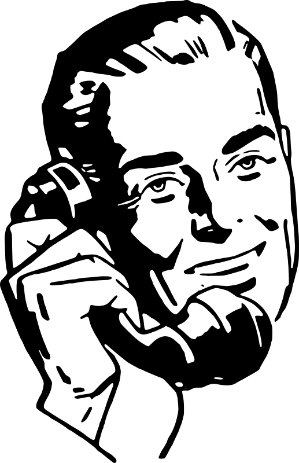 Ken
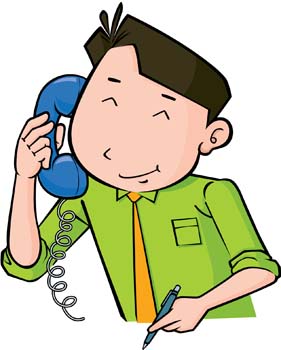 Steve
Luke
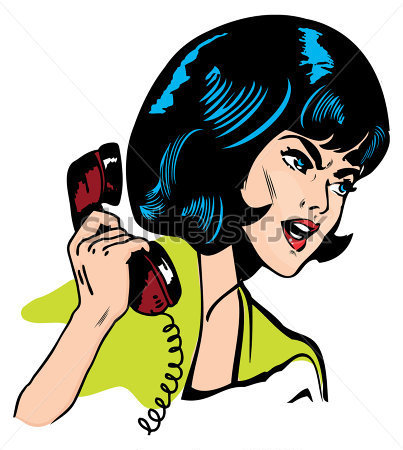 Megan
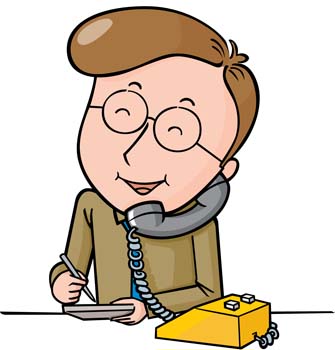 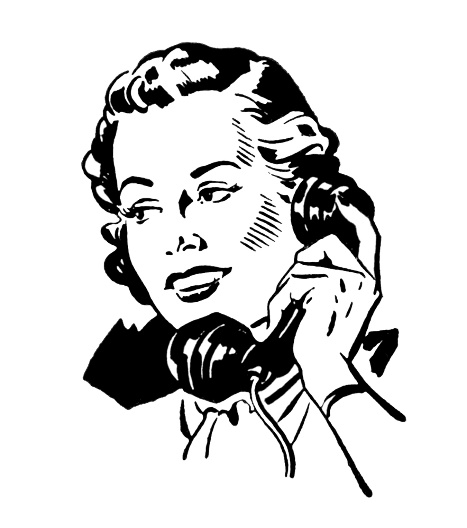 Sarah
Jenny
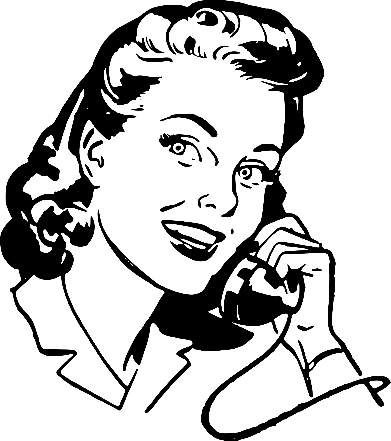 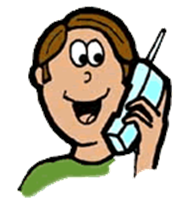 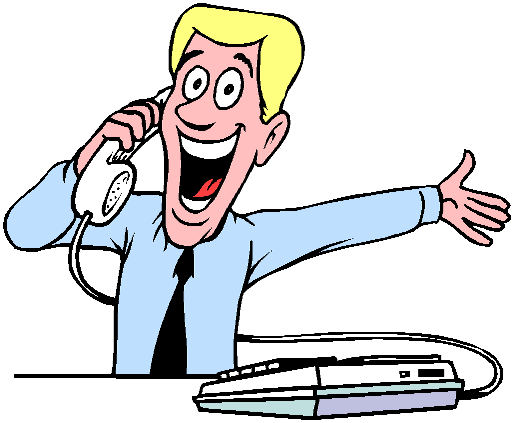 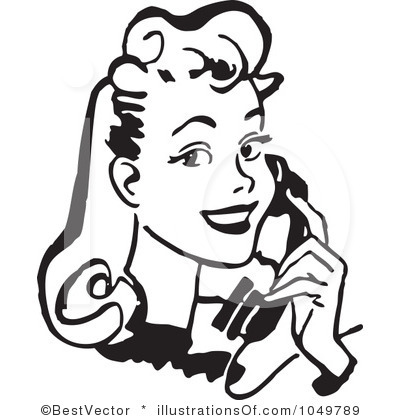 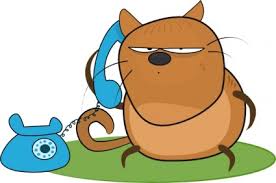 Kitty
Dale
Jeff
Robin
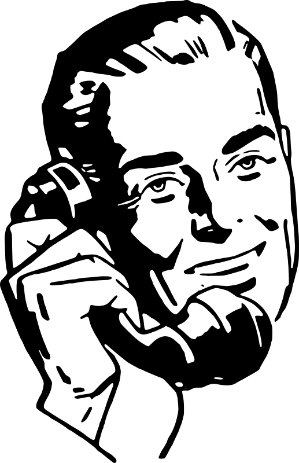 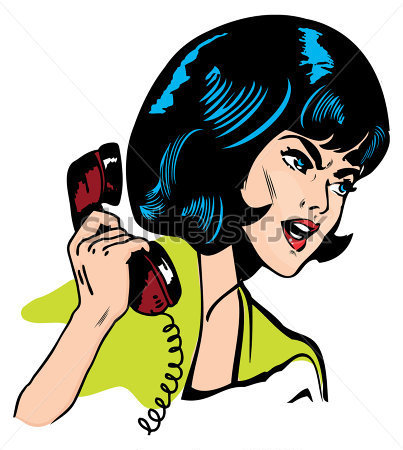 Ken
Megan
Brian
Luke
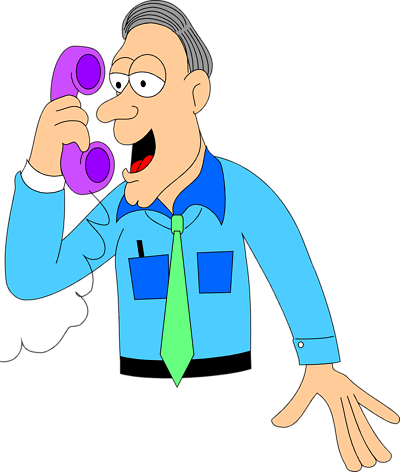 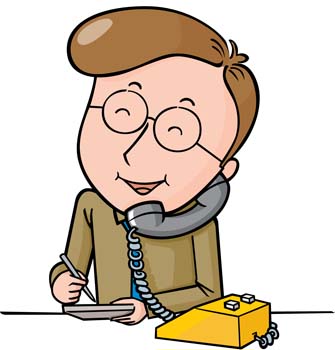 Jenny
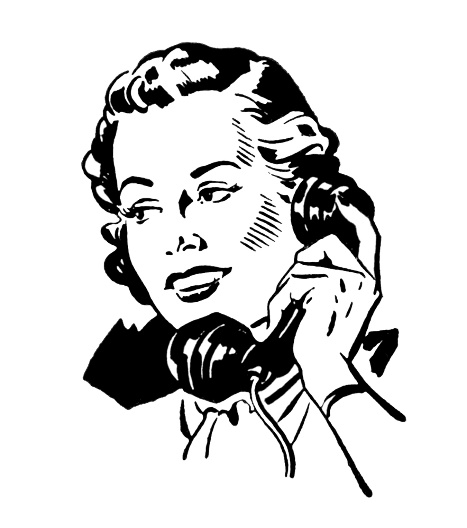 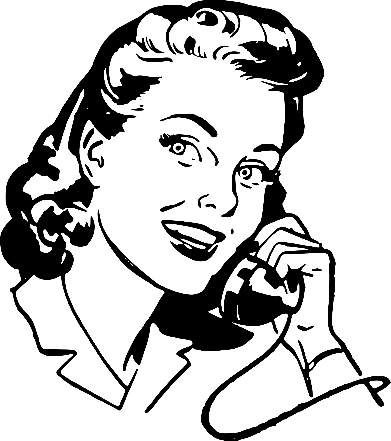 Sarah
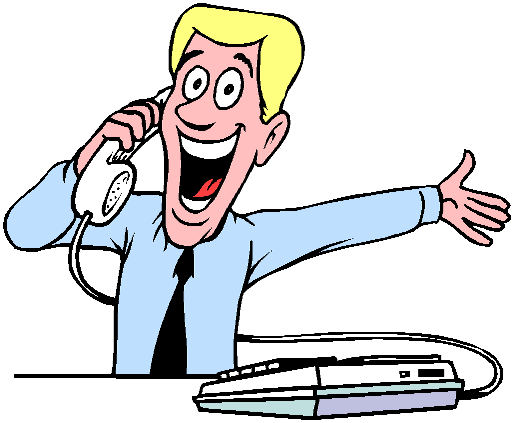 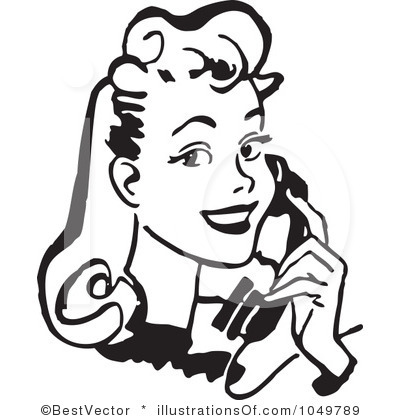 Jeff
Robin
Steve
Megan
Luke
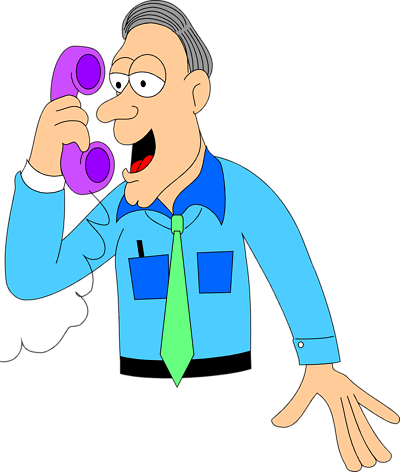 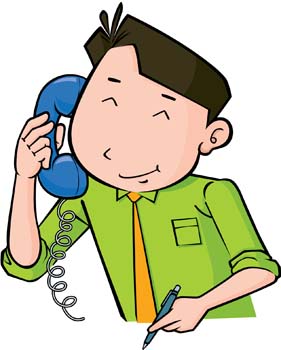 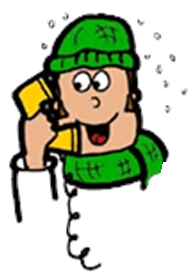 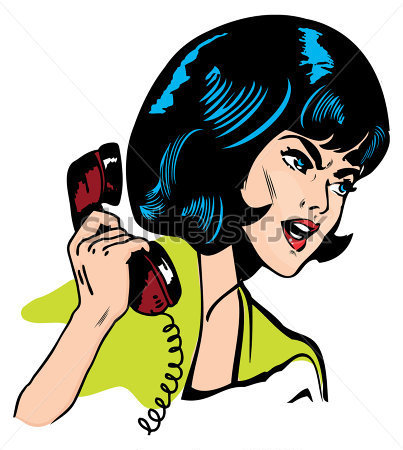 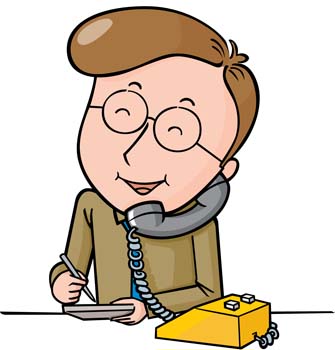 Brian
Ian
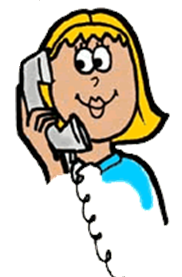 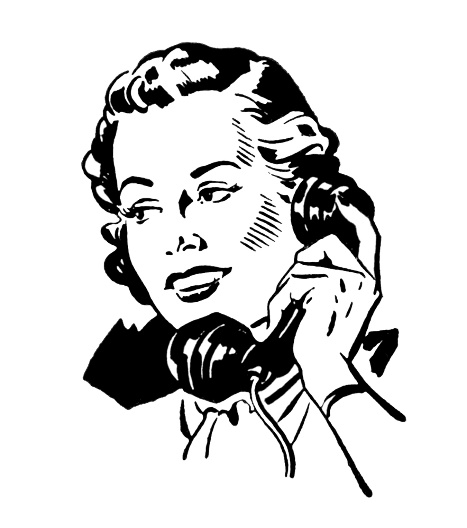 Sarah
Ken
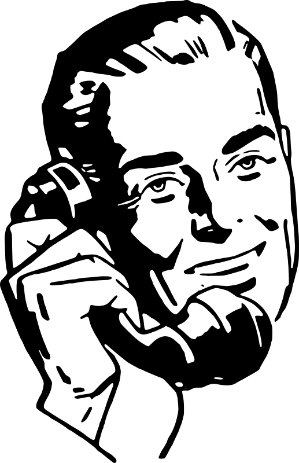 Jenny
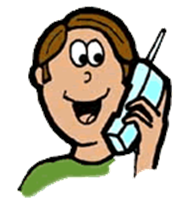 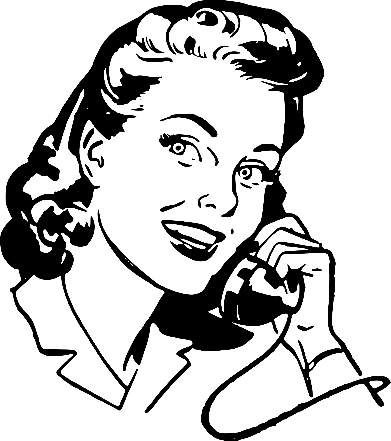 Kate
Dale
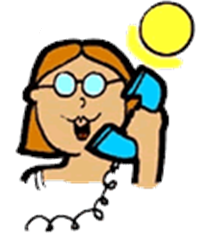 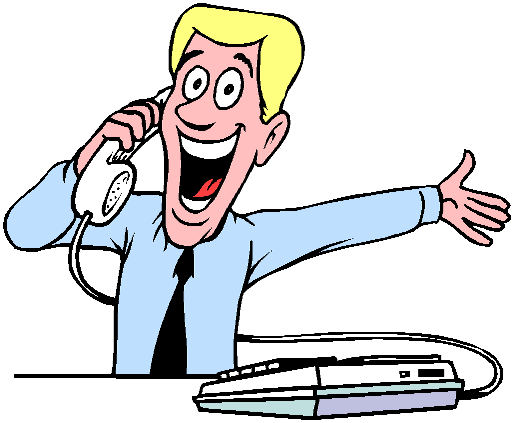 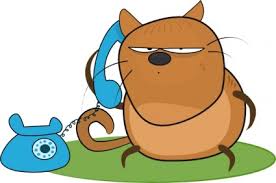 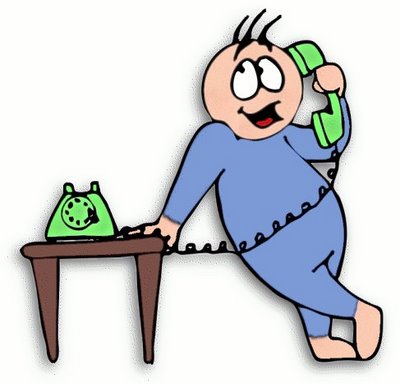 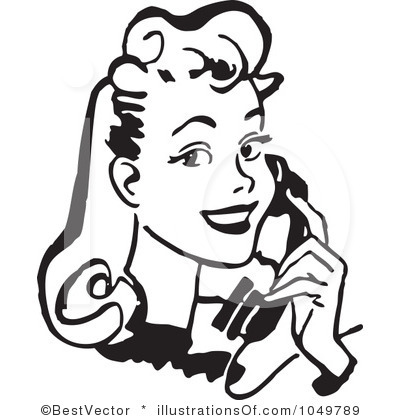 Ernie
Jeff
Robin
Kitty
Lacy
Prepare:
Before starting, have the students make connections between phones on their paper.  
Encourage students to use various colors to help keep track of phone lines. 
There are two versions depending on how long you want the game to last.

You can print out a copy of the cards to aid in randomization or just call out names.  

Having a prop phone is also a nice visual
Rules:
Choose a character and begin a conversation with the class:
T:  Ring (   )
Ss:  Hello
T:  Hello, may I speak to ___________?
Ss:  Who’s calling please?   
Choose another character to whom you want to reach. 
T:  This is ____________.

^Note, you can have student play the role of “T”.
T:  Ring
Ss:  Hello
T:  Hello, May I speak to_________?
Ss:  Who’s calling please? 
T:  This is ___________.
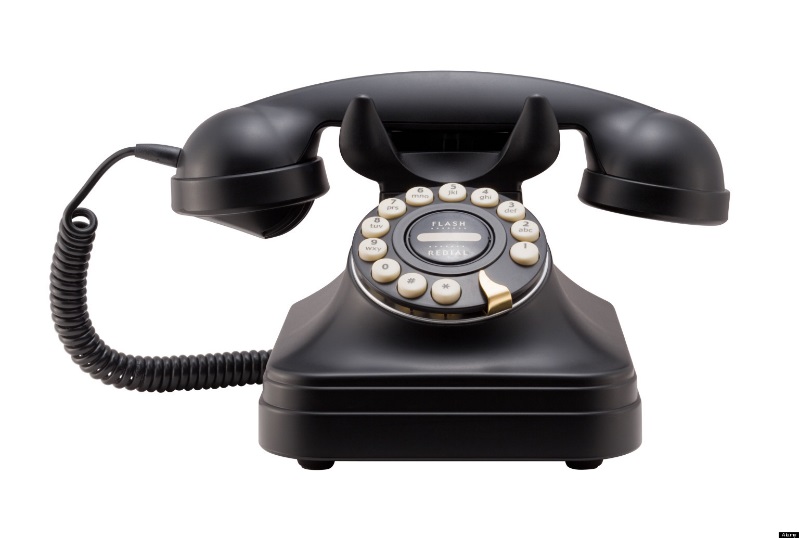 Ring